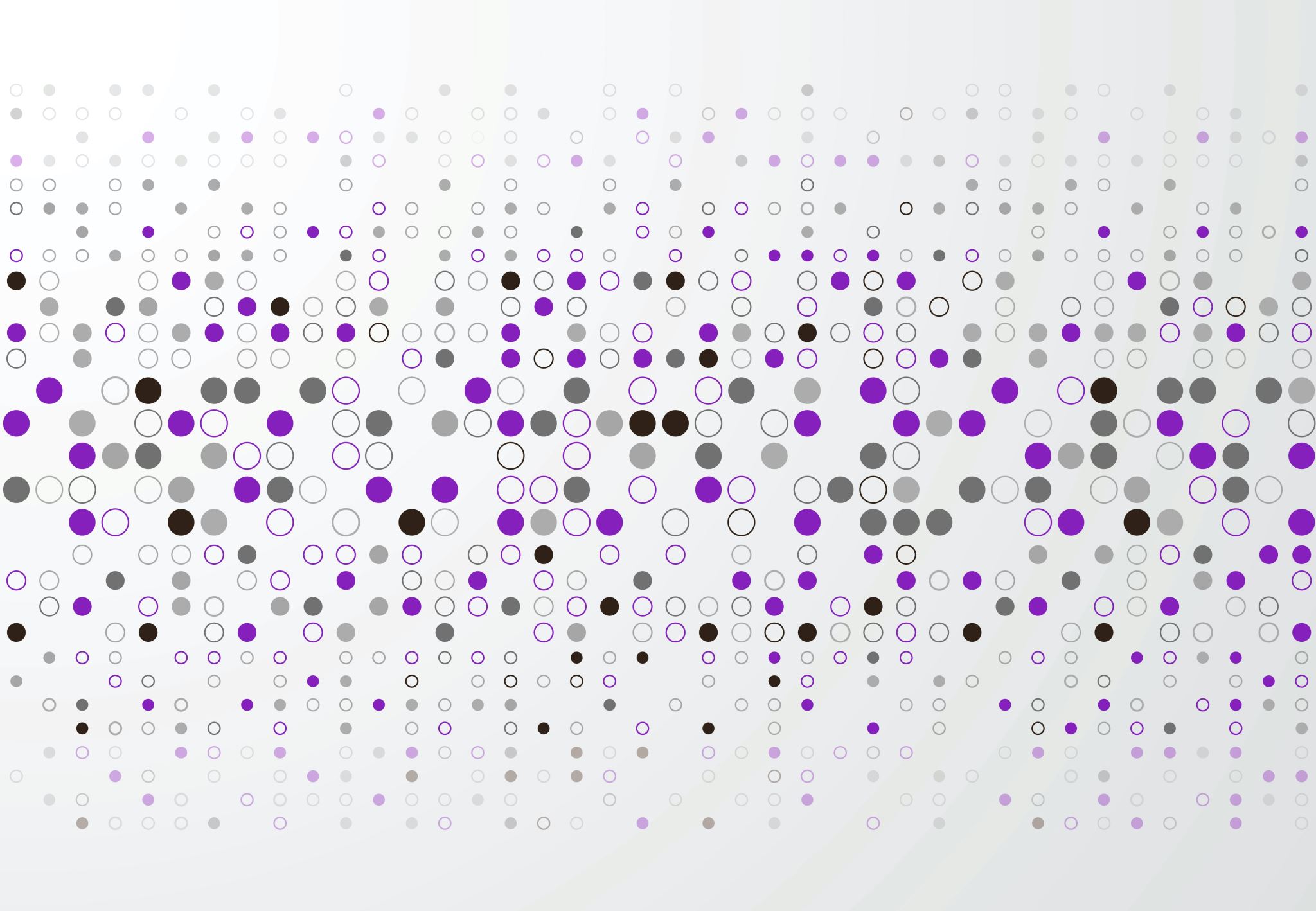 圓周率
梁禕篪 6E17
圓周率
圓周率是一個數學常數，為一個圓的周長和其直徑的比率，近似值約等於3.141592653589793，常用符號π來表示。
基本概念
名字
數學家有時將其拼寫為「Pi」。在英語中，pi 的發音與英文單詞「Pie」相同。在數學中，兀 的小寫字母要和表示連乘積式Π區分開。
定義
π常用定義為圓的周長C與直徑d的比值
 (兀 = C/d)
近似值
歷史
遠古時期
圓周率在遠古時期（公元前一千紀）已估算至前兩位（「3」和「1」）。有些埃及學家聲稱，遠至古王國時期時期的古埃及人已經用22/7作為圓周率的約數，但這個說法受到了質疑。

最早有記載的對圓周率估值在古埃及和巴比倫出現，兩個估值都與圓周率的正確數值相差不到百分之一。巴比倫曾出土一塊公元前1900至1600年的泥板，泥板上的幾何學陳述暗示了人們當時把圓周率視同25/8 (等於 3.125)
第一個有紀錄、嚴謹計算π數值的演算法是透過正多邊形的幾何算法，是在西元前250年由希臘數學家阿基米德所發明。這個算法使用了有一千年之久，因而有時π亦稱阿基米德常數。阿基米德的算法是在計算圓的外切正六邊形及內接正六邊形的邊長，以此計算π的上限及下限，之後再將六邊形變成十二邊形，繼續計算邊長……，一直計算到正96邊形為止。
割圓時代
用途
用途
Thanks!
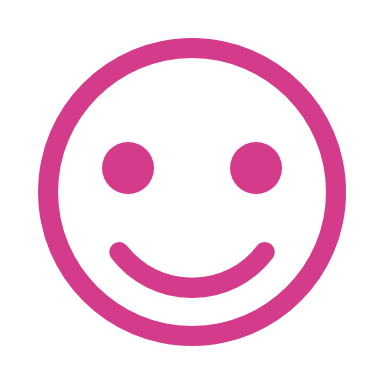